Colegio Jean Piaget
Mi escuela, un lugar para aprender y crecer en un ambiente saludable
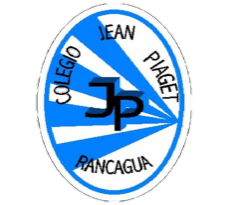 PLANIFICACIÓN  CLASES VIRTUALESSEMANA N°24FECHA : SEPTIEMBRE 2020Ciencias Naturales 2° Básico
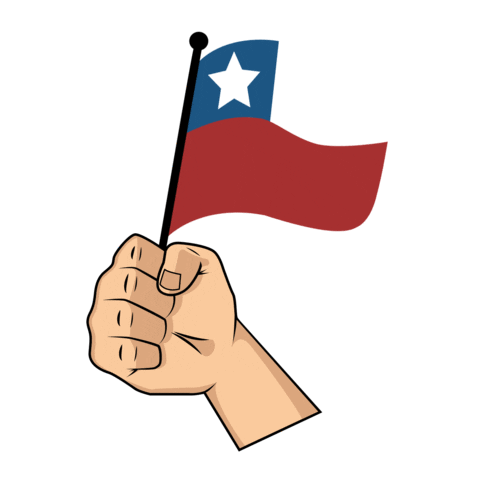 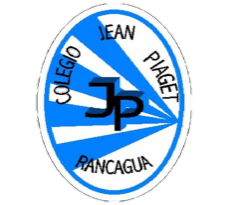 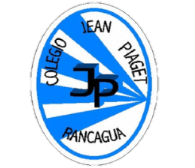 Normas de la clase virtual
Importante:
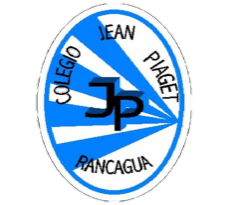 Sugerencia para usar en sus presentaciones
*optativo
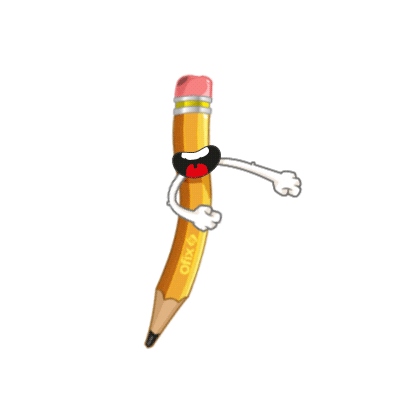 Cuándo esté la animación de un lápiz, significa que debes escribir en tu cuaderno
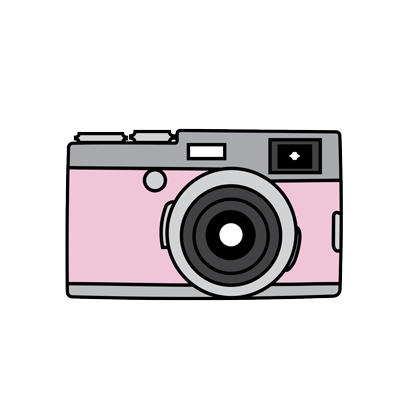 Cuándo esté esta animación de una cámara fotográfica, significa que debes mandar reporte sólo de esa actividad (una foto de la actividad)
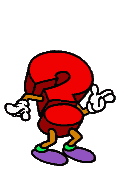 Cuándo esté esta animación de un signo de pregunta, significa que debes pensar y analizar, sin escribir en tu cuaderno. Responder de forma oral.
Recordemos un poco lo visto en clases anteriores
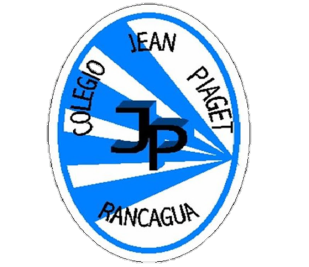 ¿Qué es el ciclo de vida?
¿Qué ciclos de vida ya hemos visto?
Las clases anteriores trabajamos en describir y comparar  los ciclos de vida de un anfibio, mariposa, mamífero y aves.
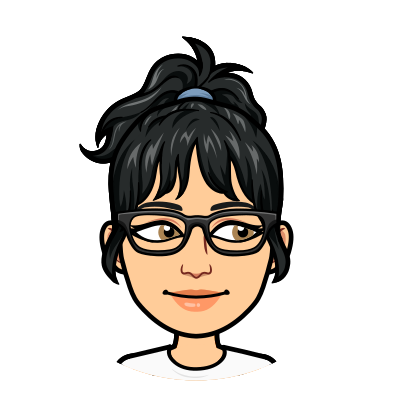 Ciclos  de vida de distintos animales
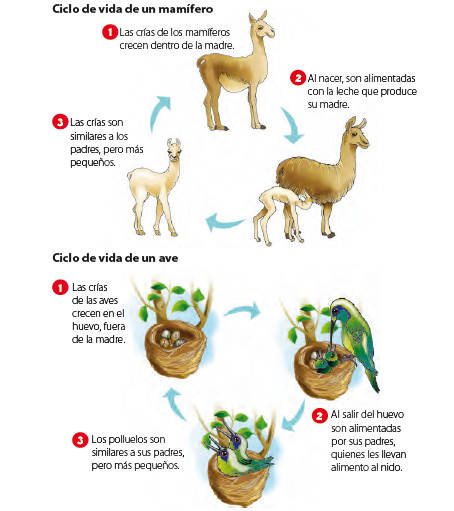 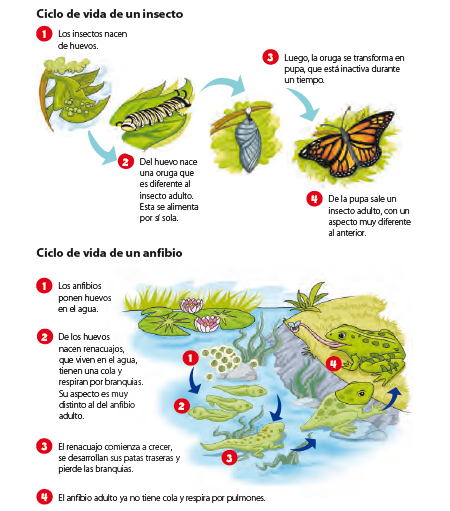 Resuelve las siguientes actividades en tu cuaderno de ciencias
07/09/20
Objetivo: Conocer y comparar el ciclo de vida de los diferentes animales.
               Clase 24
1° actividad
Coloca mucha atención a las indicaciones de tu profesora
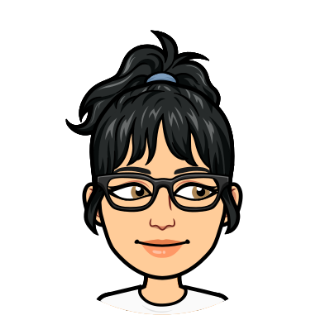 Lee atentamente cada pregunta y responde de acuerdo a lo visto en clases anteriores
1.-¿Cuál de los ciclos se inicia en el medio acuático?
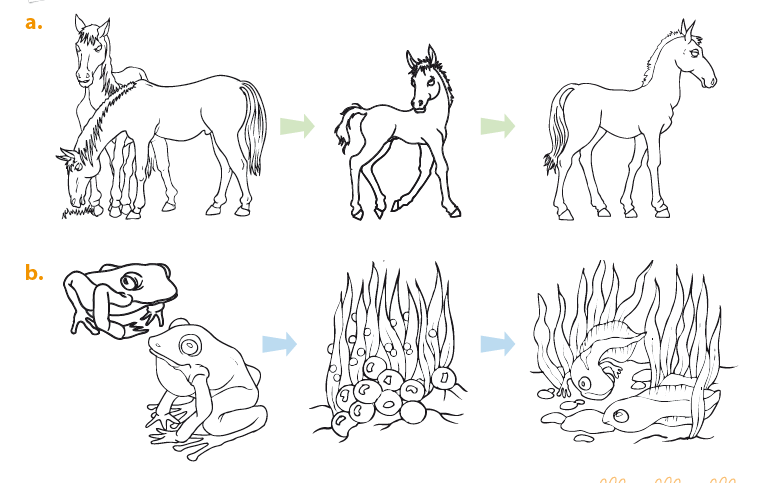 2.-Marca la opción que corresponde, según la similitud con sus padres.
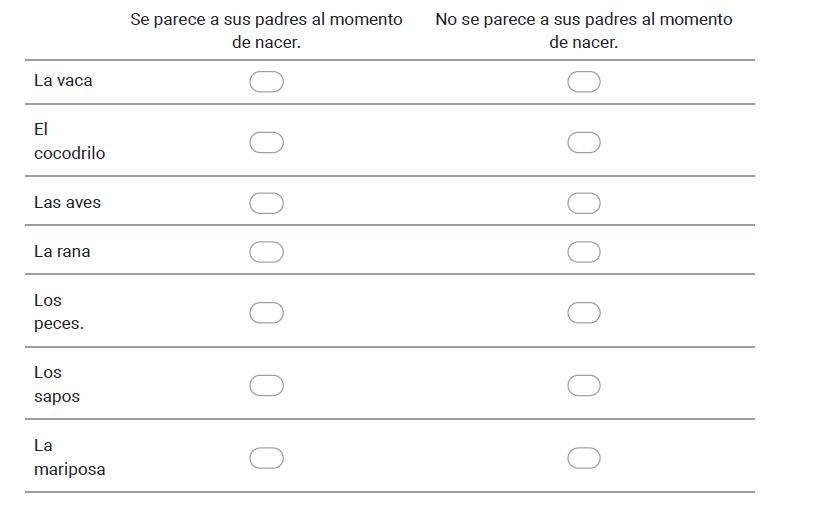 3-¿Dónde se desarrollan o crecen estos animales ,en su etapa de gestación?
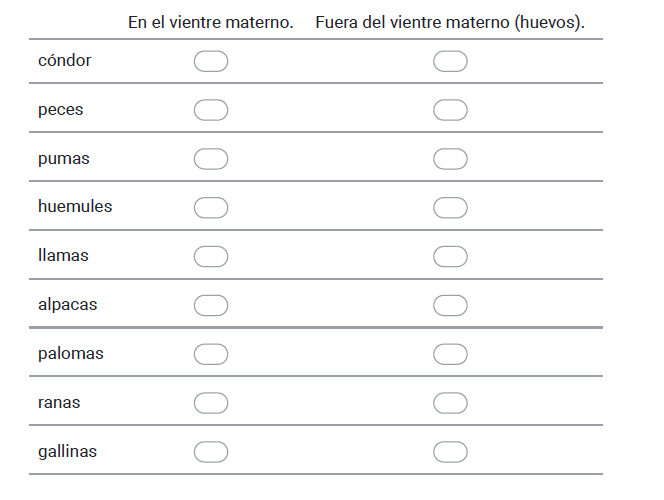 A través de la observación
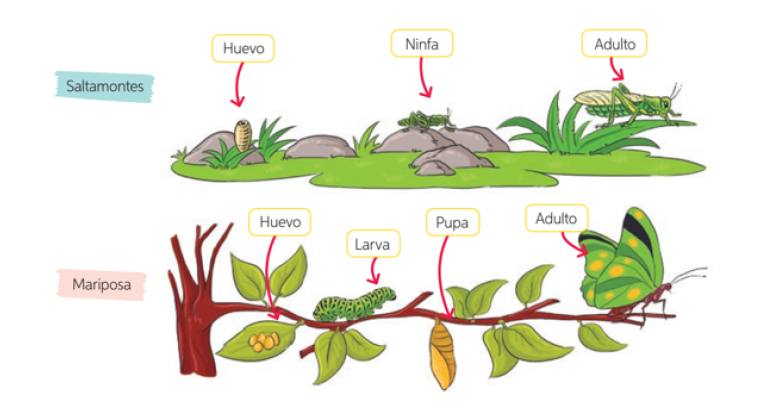 1)¿ En qué se parecen el ciclo de la mariposa con el del saltamontes ?
2) ¿ Cuál de ellos experimenta más cambios en su cuerpo a lo largo de su vida?
¿Conocen el ciclo de vida de una tortuga?
Busca en el texto de estudio la página 86 y 87 y conoceremos el ciclo de vida de una tortuga
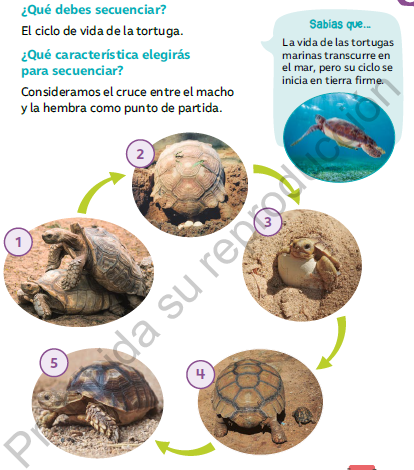 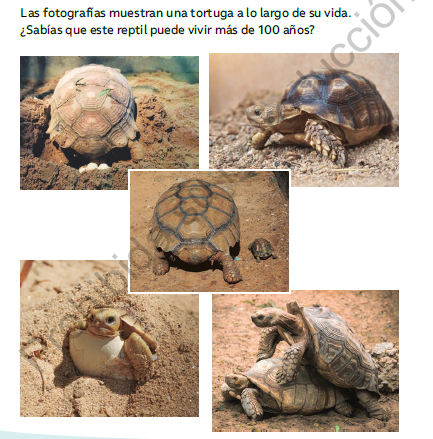 Observa y responde
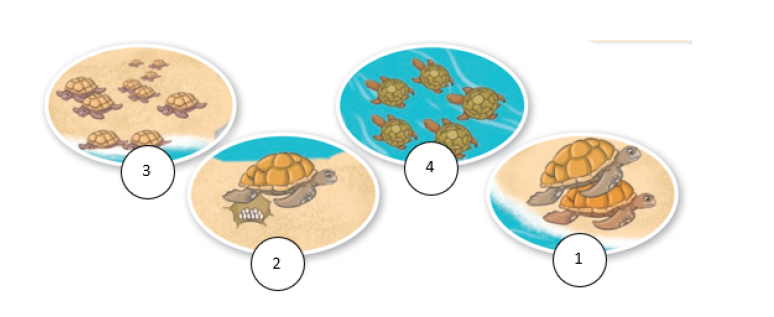 1) ¿Por cuántos ambientes distintos transcurre el ciclo de vida de las tortugas?
Completemos la pregunta numero 4 que nos quedo pendiente la clases anterior
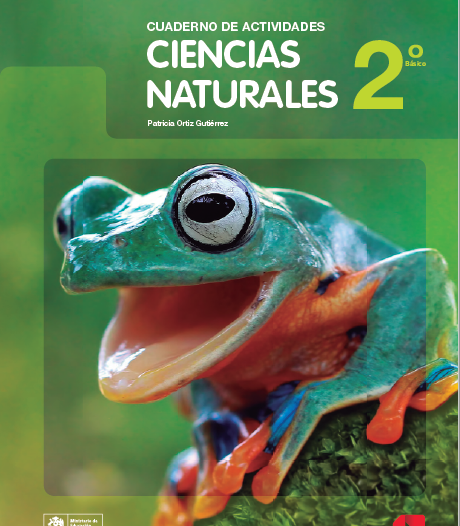 58
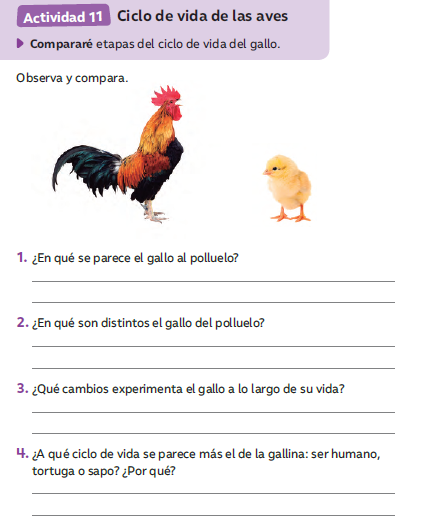 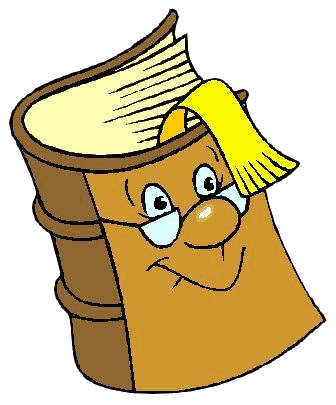 Responde en el cuaderno de actividades
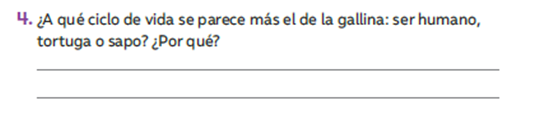 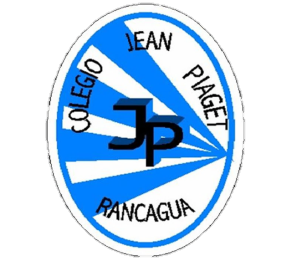 TICKET DE SALIDA
Ciencias Naturales 
SEMANA 24
CIERRE
Nombre: _______________________________________
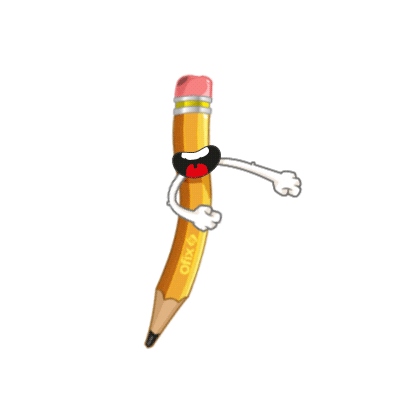 1)¿ Todos los animales al nacer tienen una similitud a sus padres?¿Por qué?


2) ¿ Todos los animales se desarrollan y crecen fuera del vientre materno?
 ¿Por qué?

3) ¿ En qué se parece el ciclo de vida de la gallina con el de la tortuga?
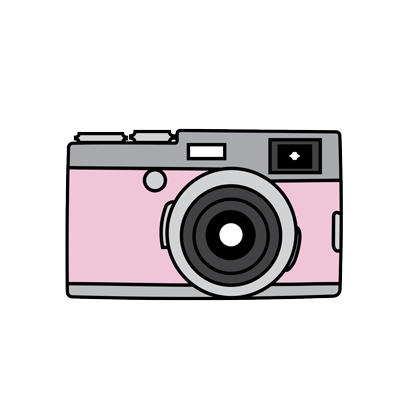 Enviar fotografía de este ticket de salida al: 
Correo:Isabel.gomez@colegio-jeanpiaget.cl (2do.A)
Priscila.salas@colegio-jeanpiaget.cl  (2do.B)
: